ИНТЕРАКТИВНАЯ  ИГРА  ПО  ПРАВИЛАМ ДОРОЖНОГО ДВИЖЕНИЯ
«С детства знать положено правила дорожные»
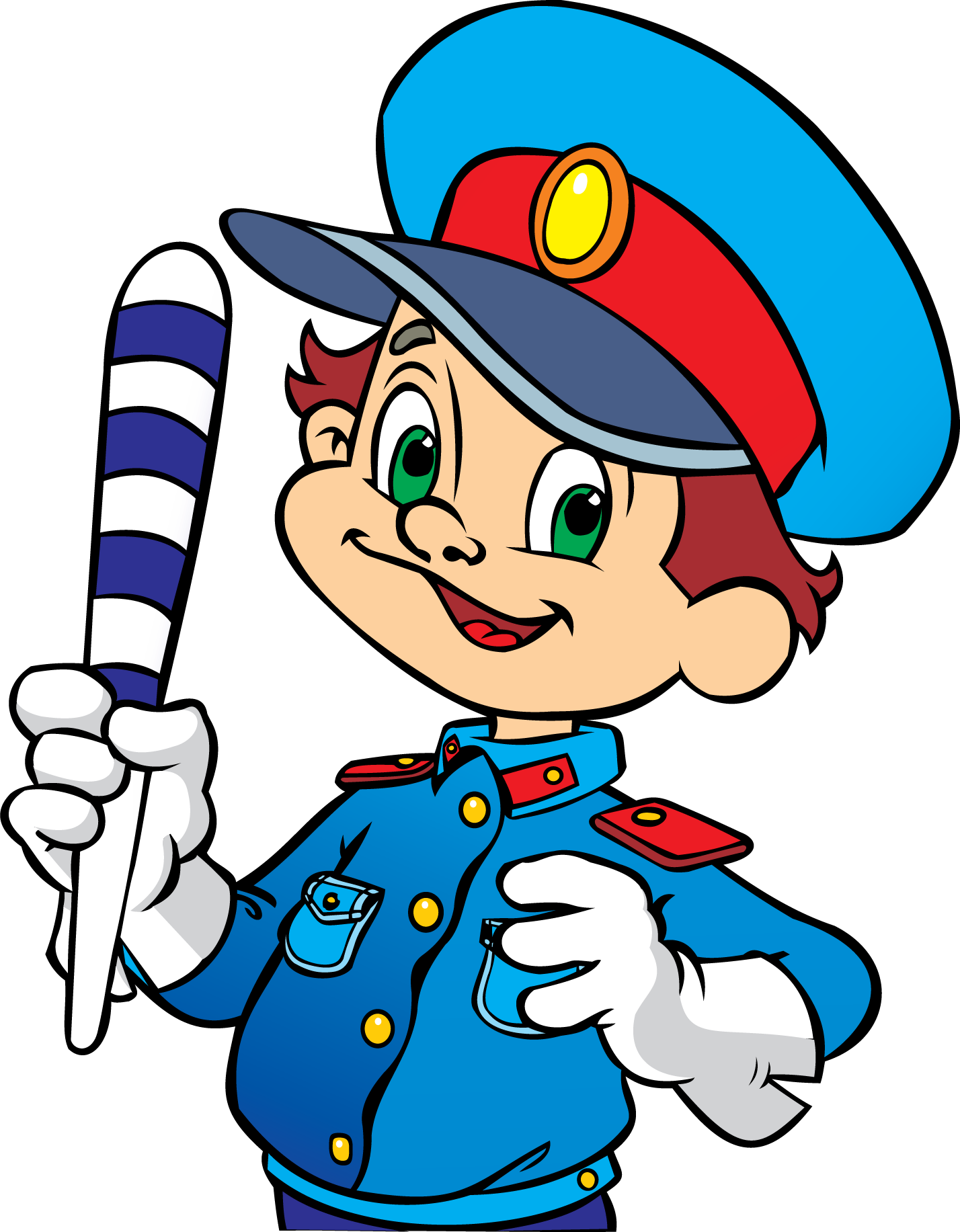 ЗАГАДКИ
ДОРОЖНЫЕ ЗНАКИ
СКАЗОЧНАЯ ВИКТОРИНА
Не летает, не жужжит,Жук по улице бежит.И горят в глазах жукаДва слепящих огонька.
Наш автобус ехал-ехал, 
И к площадочке подъехал. 
А на ней народ скучает, 
Молча транспорт ожидает.
Здесь не катится автобус.
Здесь трамваи не пройдут.
Здесь спокойно пешеходы
Вдоль по улице идут.
Полицейских нет фуражек, А в глазах стеклянный свет, Но любой машине скажет: Можно ехать или нет.
Руль, колёса и педали.Транспорт для езды узнали?Тормоз — есть, кабины — нет.Мчит меня…
Если ты спешишь в путиЧерез улицу пройтиТам иди, где весь народ,Там, где знак есть …
Вот он по дороге едет
и глядит на светофор.
Вы подскажете мне, дети,
как зовут его? ...
Странный дом мчит по дороге – Круглые в резине ноги.Пассажирами заполненИ бензином бак наполнен.
ДОРОЖНЫЕ ЗНАКИ
Какой знак на дороге сообщает водителю, что рядом школа, или детский сад, а значит, следует снизить скорость движения?
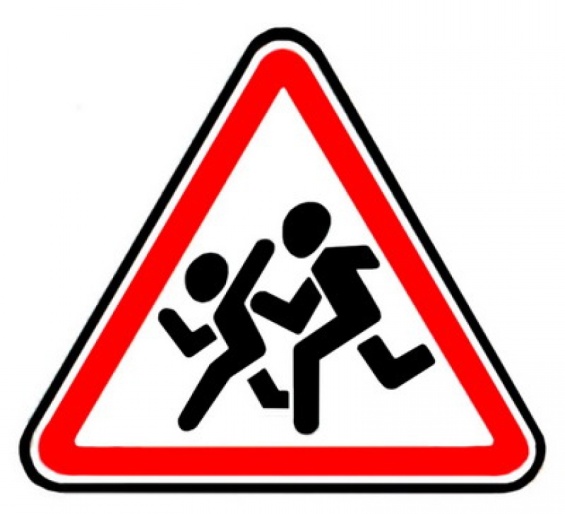 ДОРОЖНЫЕ ЗНАКИ
Какой знак на дороге сообщает пешеходу, что дальнейшее движение запрещено?
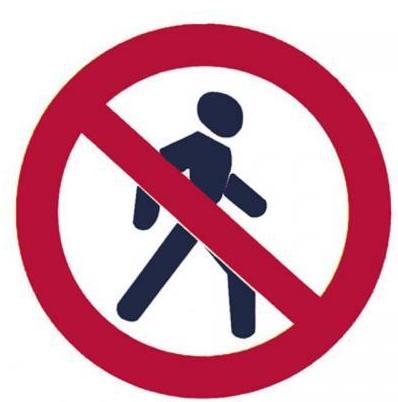 ДОРОЖНЫЕ ЗНАКИ
Какой знак сообщает, что рядом находится пешеходный переход?
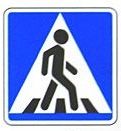 ДОРОЖНЫЕ ЗНАКИ
Выбери знак «Пешеходная дорожка»
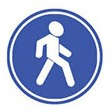 ВИКТОРИНА
На каком транспортном средстве  передвигался почтальон Печкин?
ВИКТОРИНА
На чём ехали зайчики в произведении К.Чуковского «Тараканище»?
ВИКТОРИНА
Какое прозвище  получил регулировщик дядя Степа – милиционер?
ВИКТОРИНА
На чём ездил Емеля из сказки 
«По щучьему веленью»?
ВИКТОРИНА
На чём Золушка отправилась на бал?
ВИКТОРИНА
Какое транспортное средство прибывало из Ромашкино?
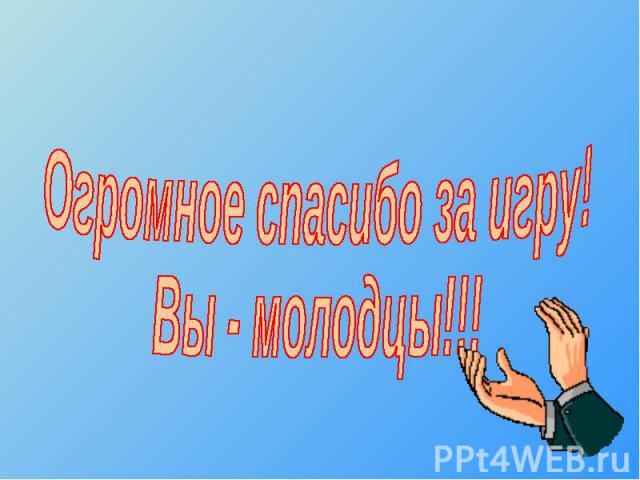